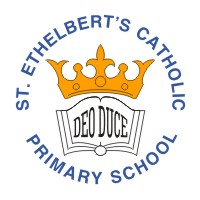 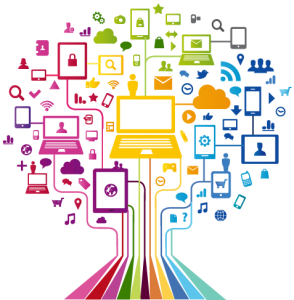 Curriculum Overview Year 1
Lent Term 2025
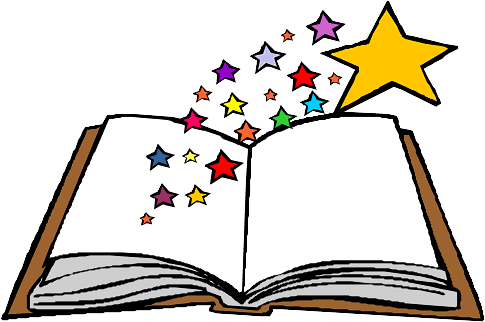 Please find below information about what your child will be learning this term.
If you would like more information speak to your child’s teacher.
White Rose Maths

Developing fluency in maths
Addition and subtraction within 20
2D and 3D Shapes
Place Value within 50
Measure – Length, height, weight and volume
Literacy -Read, Write Inc.

Phonics: Set 1-3 sounds plus additional sounds
Developing fluency in reading
Spellings
Holding a sentence
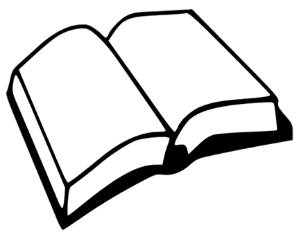 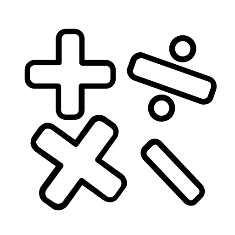 Science
Human Body/Senses
To know the main body parts of common animals.

To know the five main senses

Animals 
To know a variety of common animals (including fish,
amphibians, reptiles, birds and mammals).
RE
Galilee to Jerusalem
Finding in the temple and the hidden life (Lk 2:41-52) 
 Jesus announces his mission (Lk 4:16-22)
The call of the disciples (Lk5:1-11) 
 Little children (Lk18:15-17) 
Zacchaeus (Lk 19:1-9)

Desert to Garden
Jesus enters Jerusalem (Lk 19:28-38) 
Jesus teaches in the temple (Lk 19:47-48
The last supper (Lk 22:7-23) 
 The Crucifixion and death of Jesus (Lk 23:33-46)
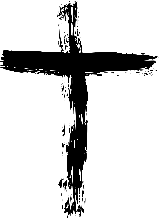 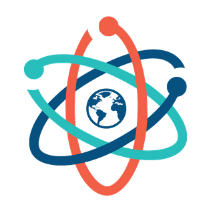 GetSet4PE
Dance-explore  travelling actions, movement skills and balancing
Gymnastics -explore and develop basic gymnastic actions
Art
Artist: David Hockney
Skills: Observational paintings of trees from life and from photos showing seasonal changes. 
Design
Exploring levers and sliders to make a moving book.


Belonging to a community
Media literacy and Digital resilience
Money and Work
History/ Geography
Our school – living memory (and beyond)


Transport and travel 
Our town as a transport hub - road rail and air
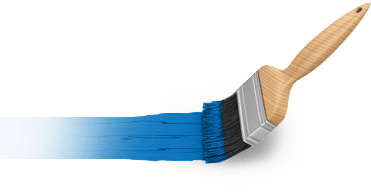 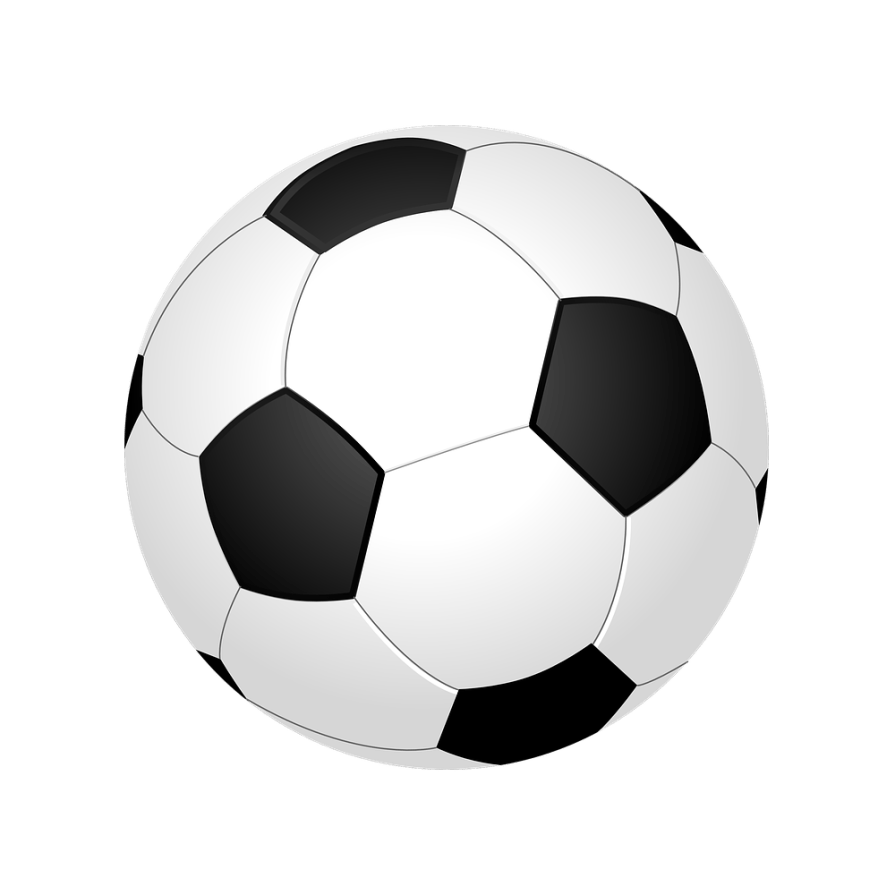 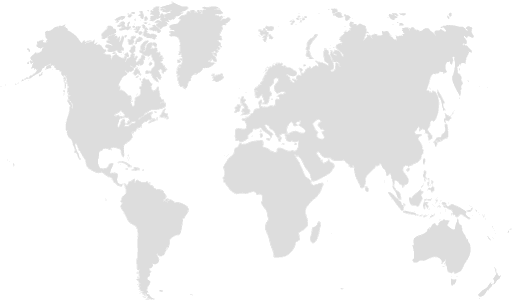 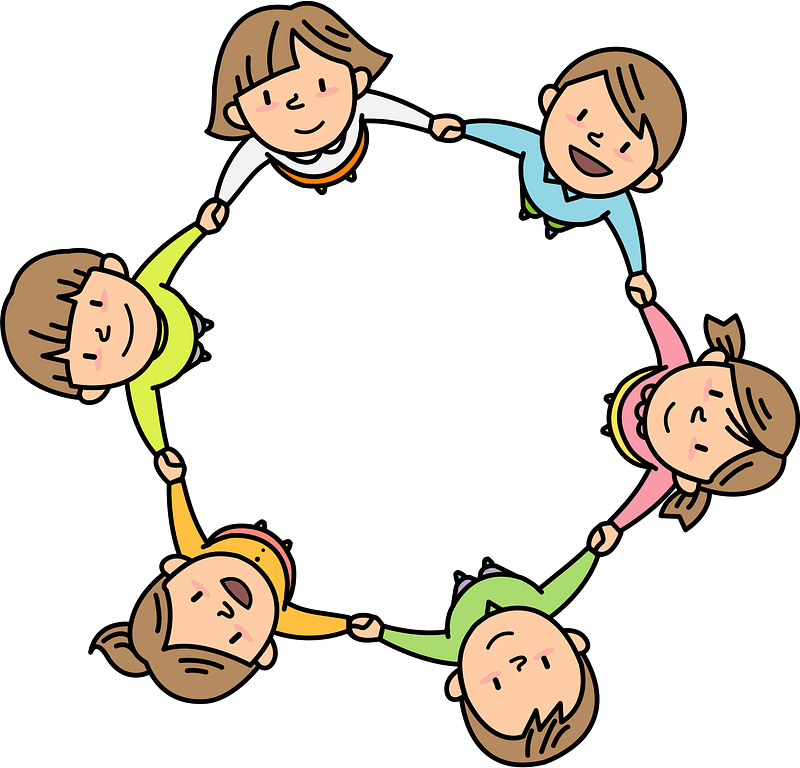 Computing
Programming:
Cause and effect, short sequences
Creating Media: 
Take and arrange photographs
Music
Make links between music, sounds and environments and use percussion, vocal and body sounds.
PSHE
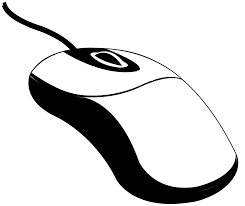